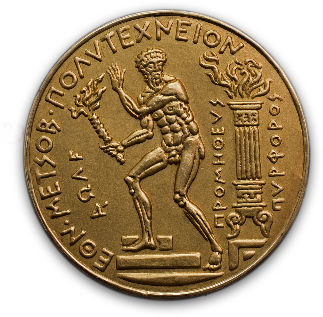 NATIONAL TECHNICAL
UNIVERSITY OF ATHENS
Welcome欢迎
[Speaker Notes: https://pixabay.com/photos/new-york-skyline-new-york-city-city-668616/]
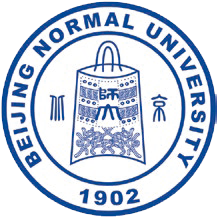 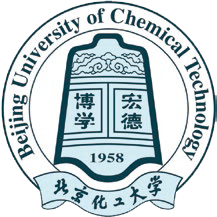 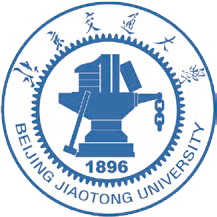 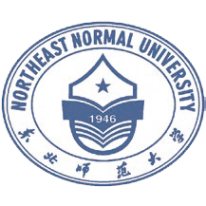 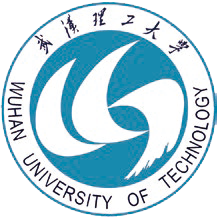 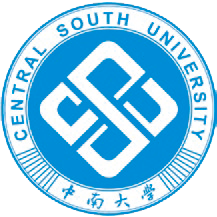 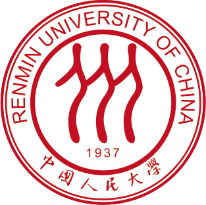 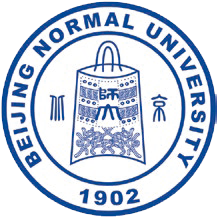 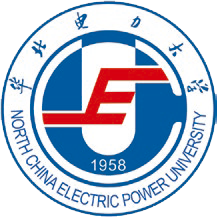 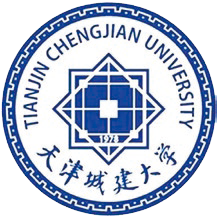 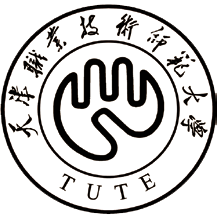 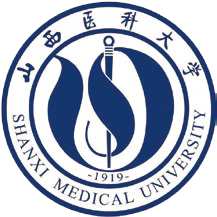 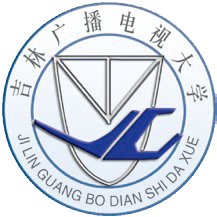 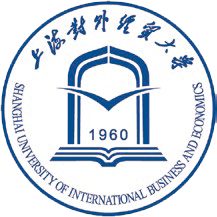 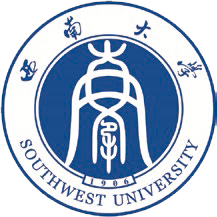 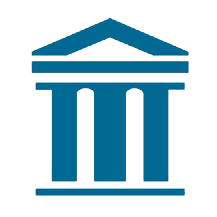 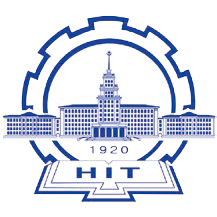 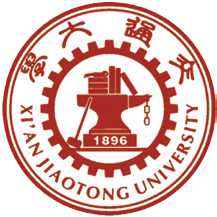 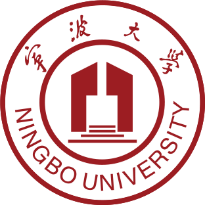 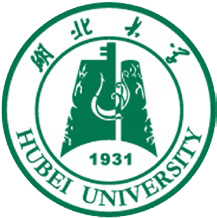 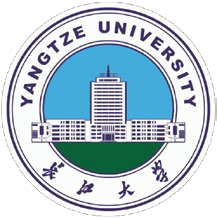 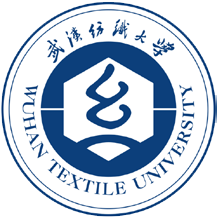 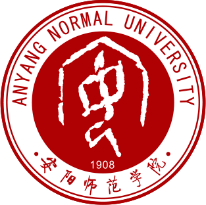 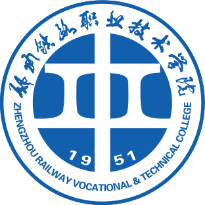 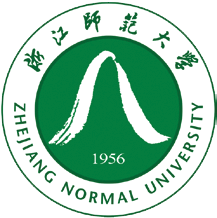 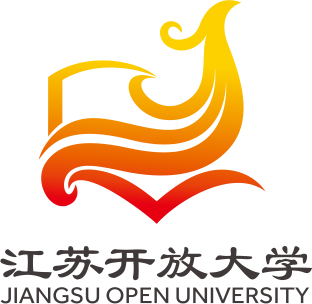 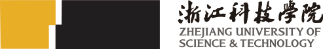 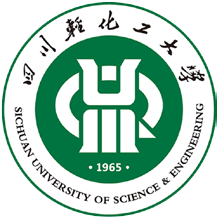 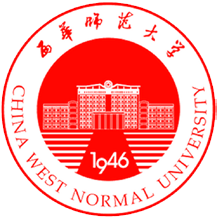 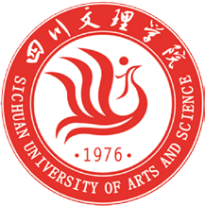 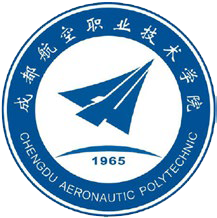 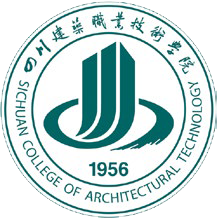 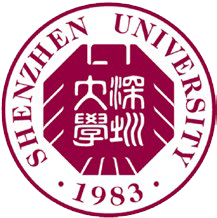 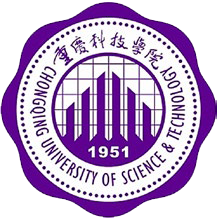 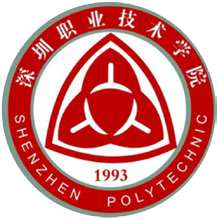 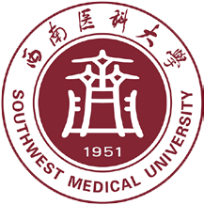 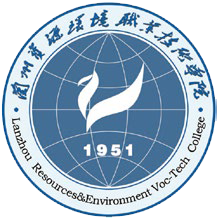 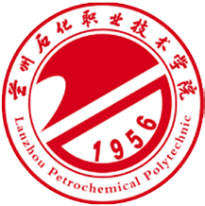 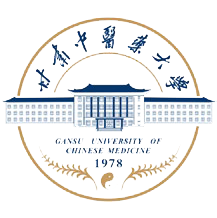 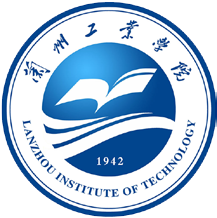 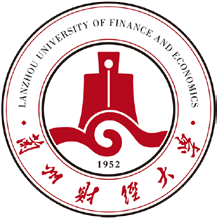 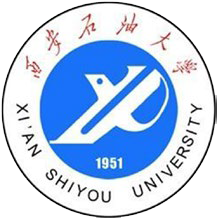 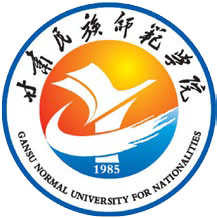 Service 01
This is a sample text. Insert your desired text here. This is a sample text.
Service 02
This is a sample text. Insert your desired text here. This is a sample text.
Service 03
This is a sample text. Insert your desired text here. This is a sample text.
[Speaker Notes: https://pixabay.com/photos/success-business-woman-career-jump-2697951/
https://pixabay.com/photos/handshake-hand-give-business-man-2056023/
https://pixabay.com/photos/entrepreneur-startup-start-up-man-593371/]
About Us
This is a sample text. Insert your desired text here. Insert your desired text here. This is a sample text. This is a sample text. Insert your desired text here. Insert your desired text here.
[Speaker Notes: https://pixabay.com/photos/skyscraper-building-vertical-1149478/]
Mission
This is a sample text. Insert your desired text here. This is a sample text. Insert your desired text here.
Vision
This is a sample text. Insert your desired text here. This is a sample text. Insert your desired text here.
[Speaker Notes: https://pixabay.com/photos/person-silhouette-sunset-rock-598191/]
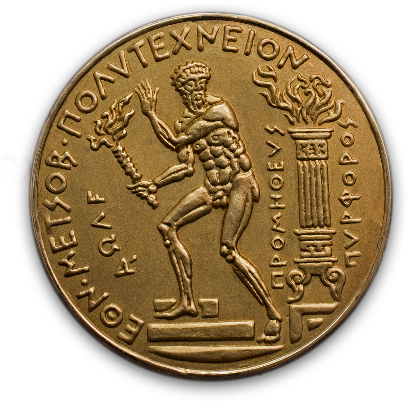 NATIONAL TECHNICAL
UNIVERSITY OF ATHENS
Thank You 谢谢
This is a sample text. Insert your desired text here. Insert your desired text here. This is a sample text. This is a sample text. Insert your desired text here. Insert your desired text here.